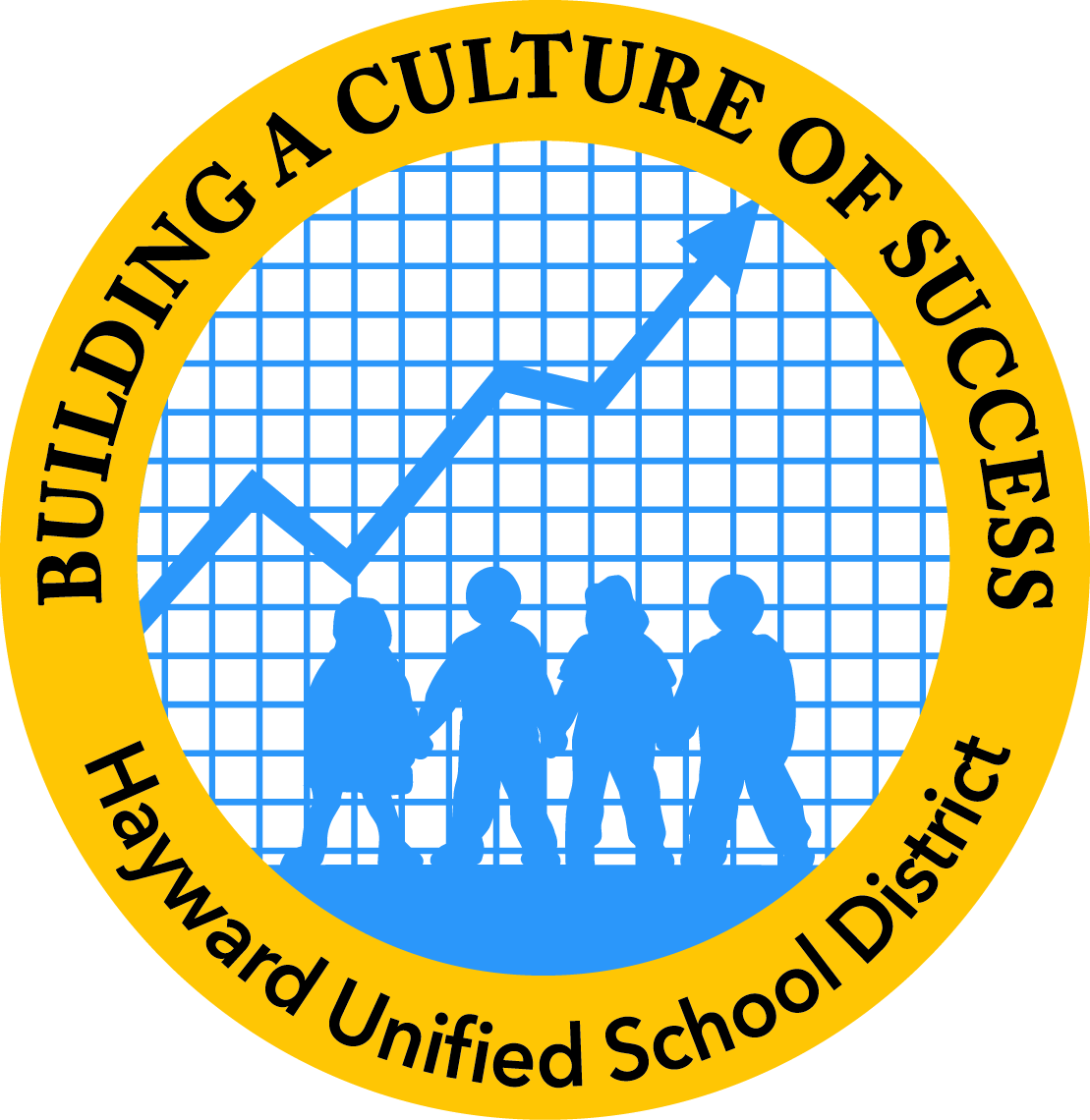 PAF QUICK TIPS
Presented by Human Resources and Business Services
When should a PAF be done?
PAFs for both Classified and Certificated employees MUST be completed for all work beyond regular hours

No employee should begin extra hours work until a PAF is approved by HR

PAF Req #s should be written on each extra duty timecard
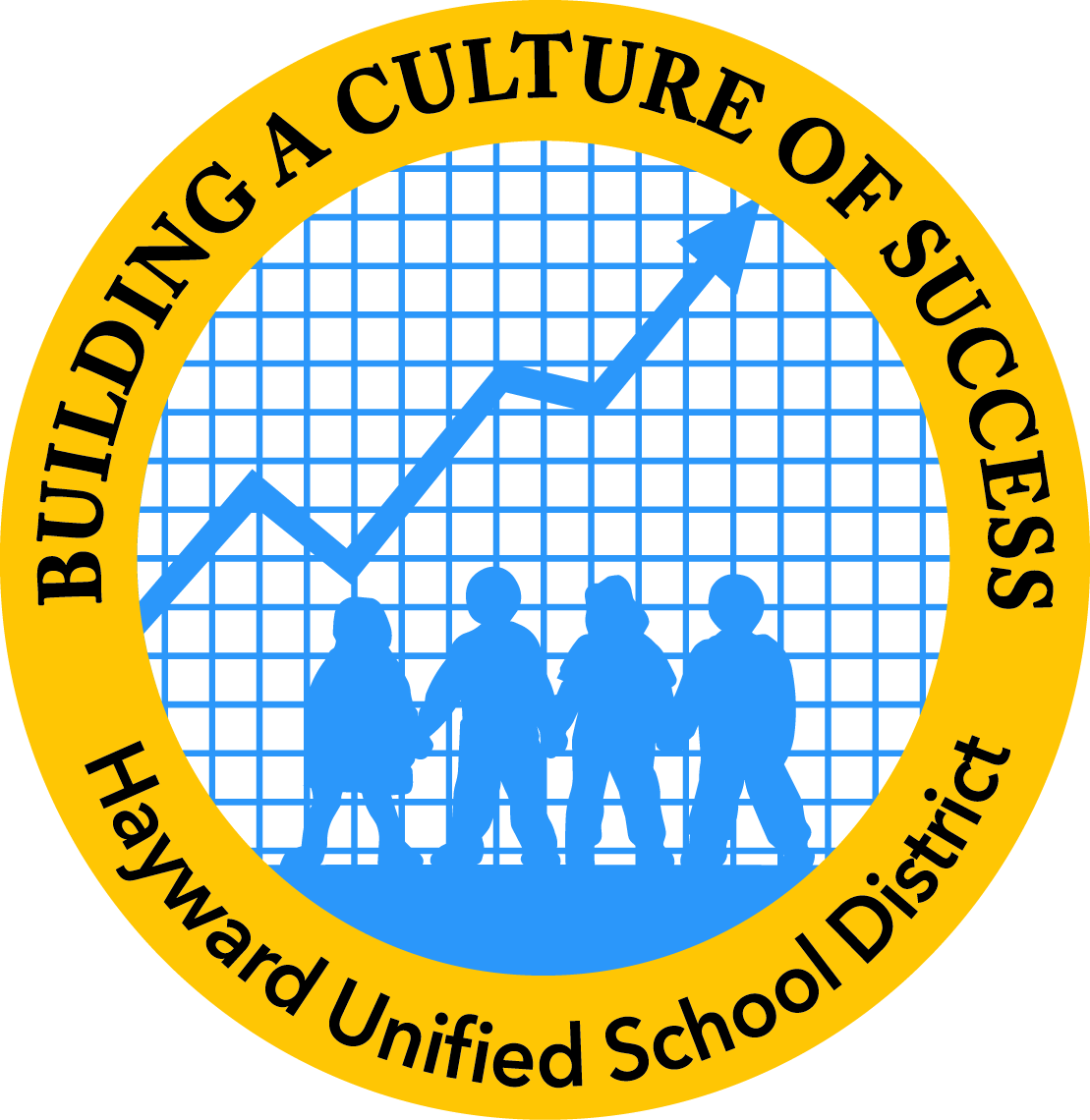 Fill out PAFs completely
It is critical that PAFs are filled out completely and accurately

Use employee’s legal name
Add employee’s ID #
Make sure start and end dates are accurate
Include proper budget codes
Ensure hours on PAF match timecard (e.g. If employee is restricted to 10 extra duty hours each week, the timecard should show 10, no more).
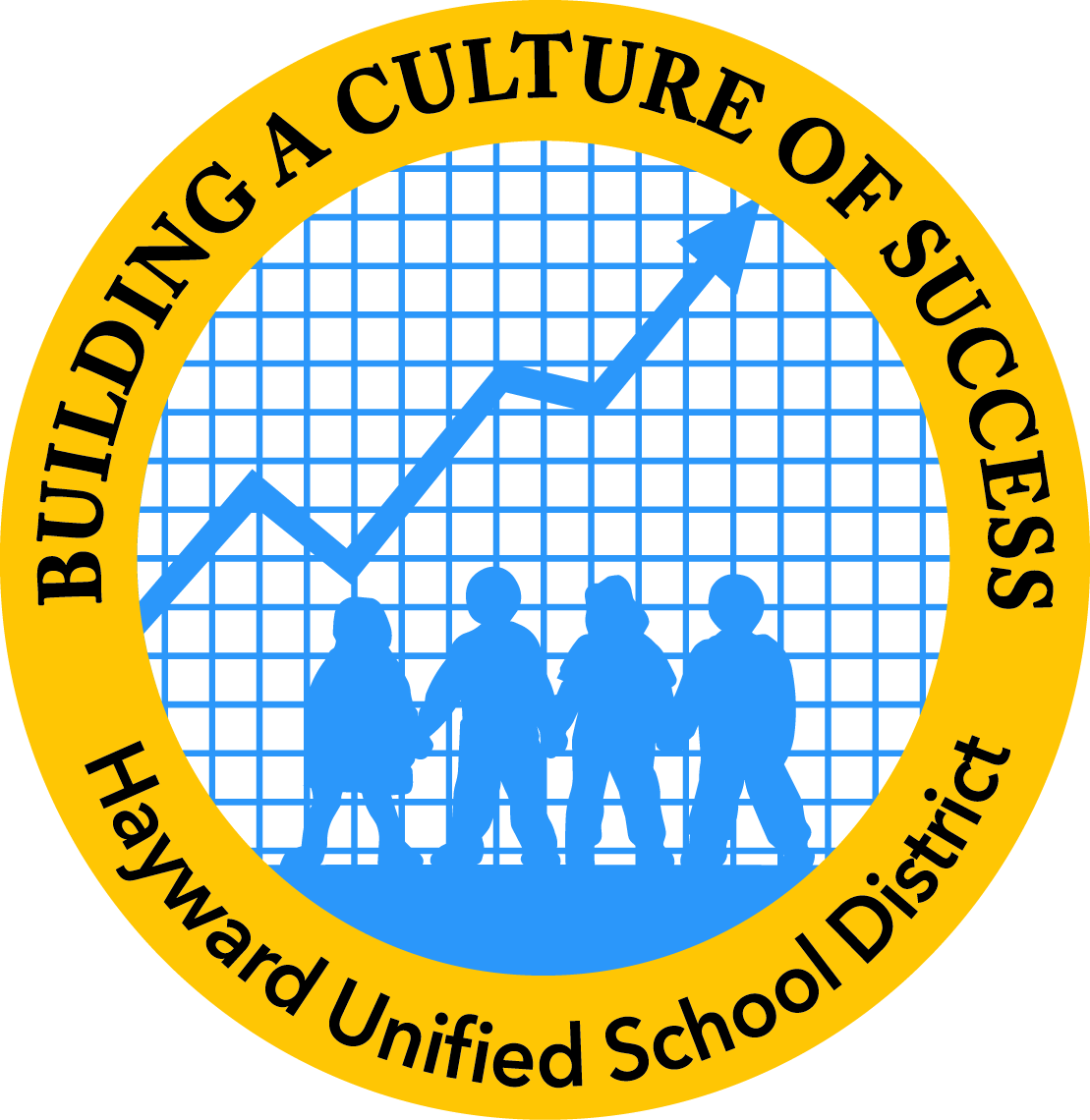 When can employee start work?
Employees are NOT permitted to start extra duty work until final approval from Human Resources

Originator of PAF will be notified via e-mail when the final approval is completed.
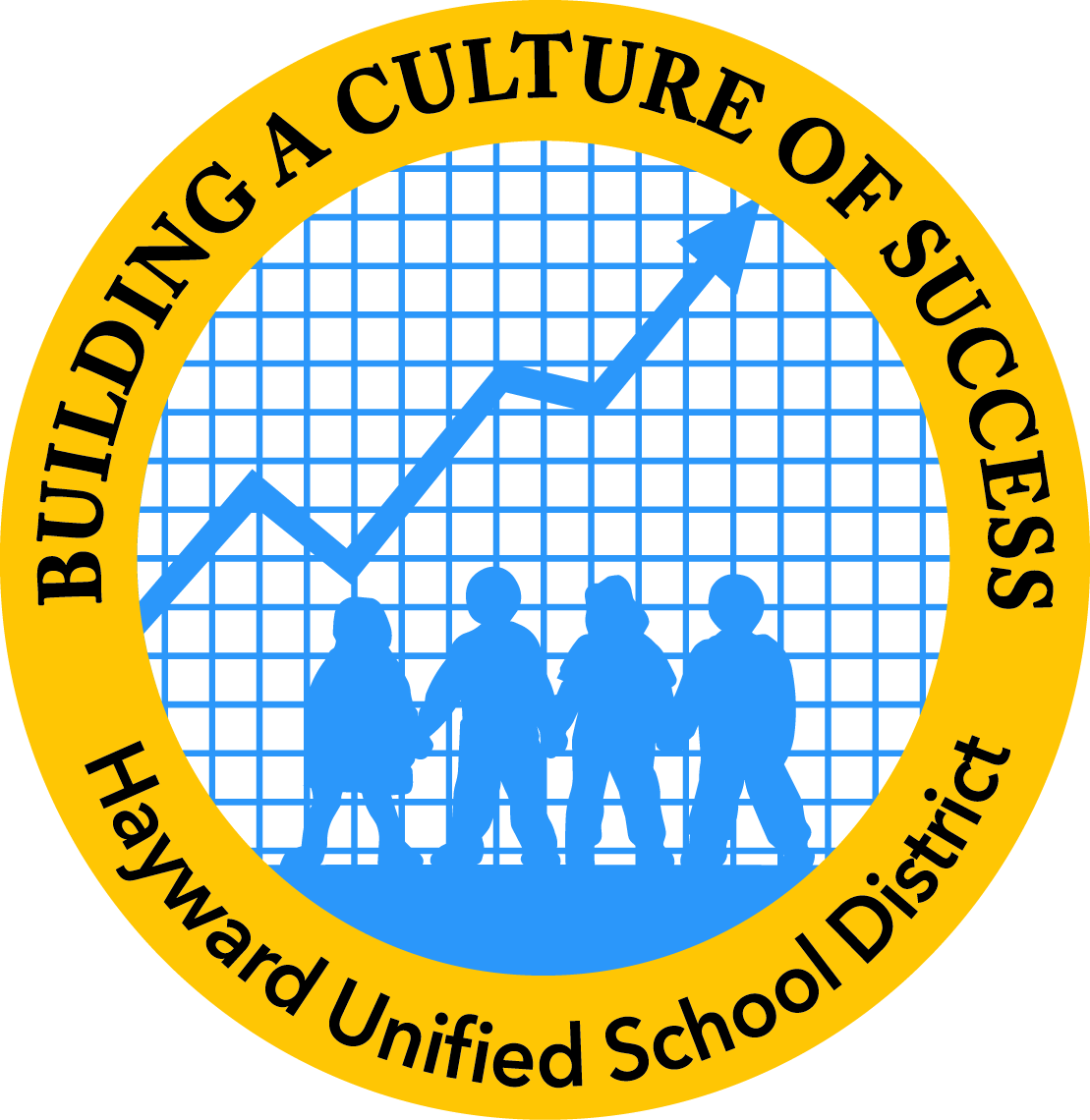 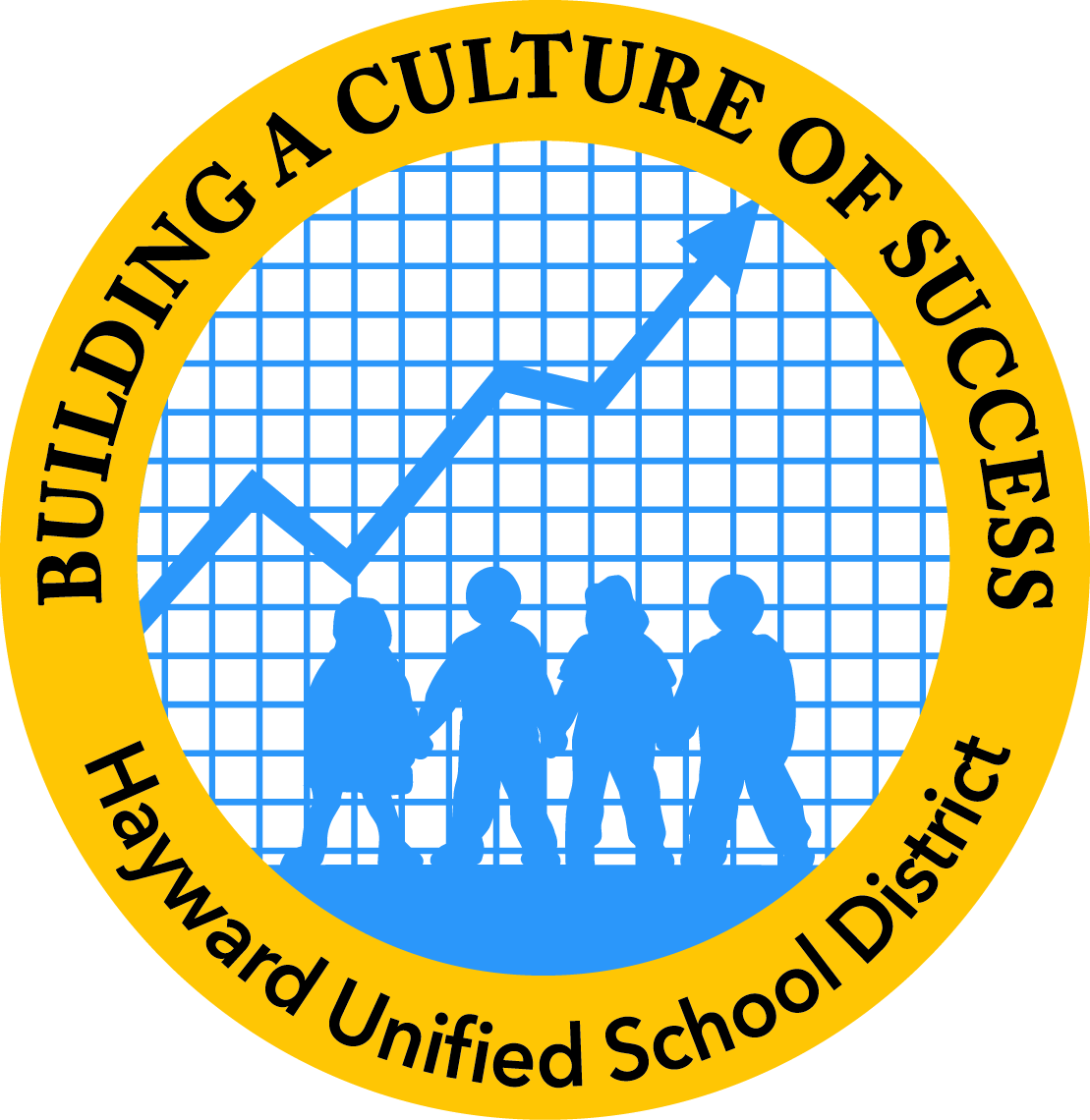